ChronicDisease
(AKA: lifestyle diseases,
non-communicable diseases,
or diseases of affluence)
Causes
Unhealthy habits
(Example: lung cancer)
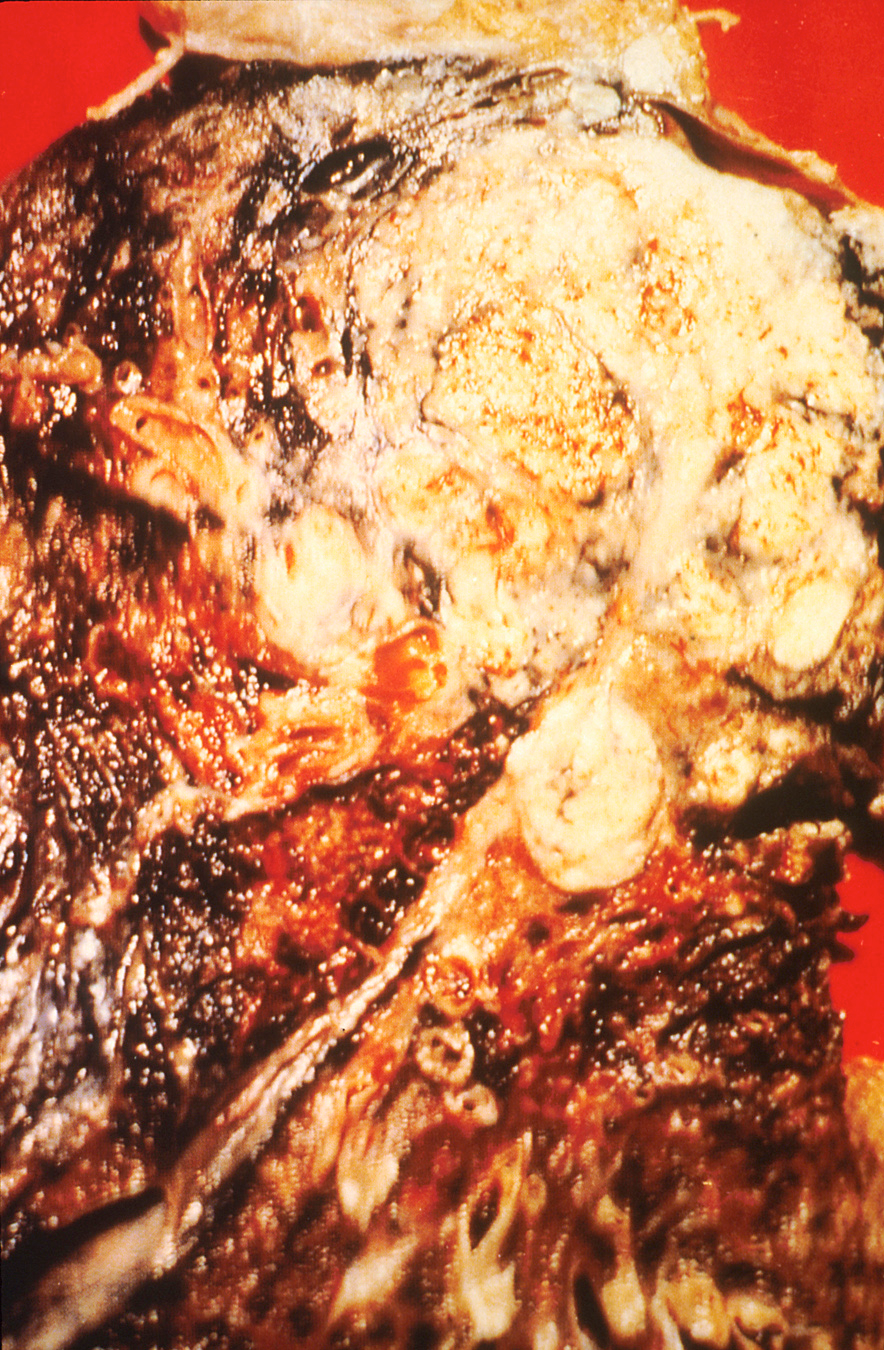 Causes
Environment
(Example: radiation poisoning)
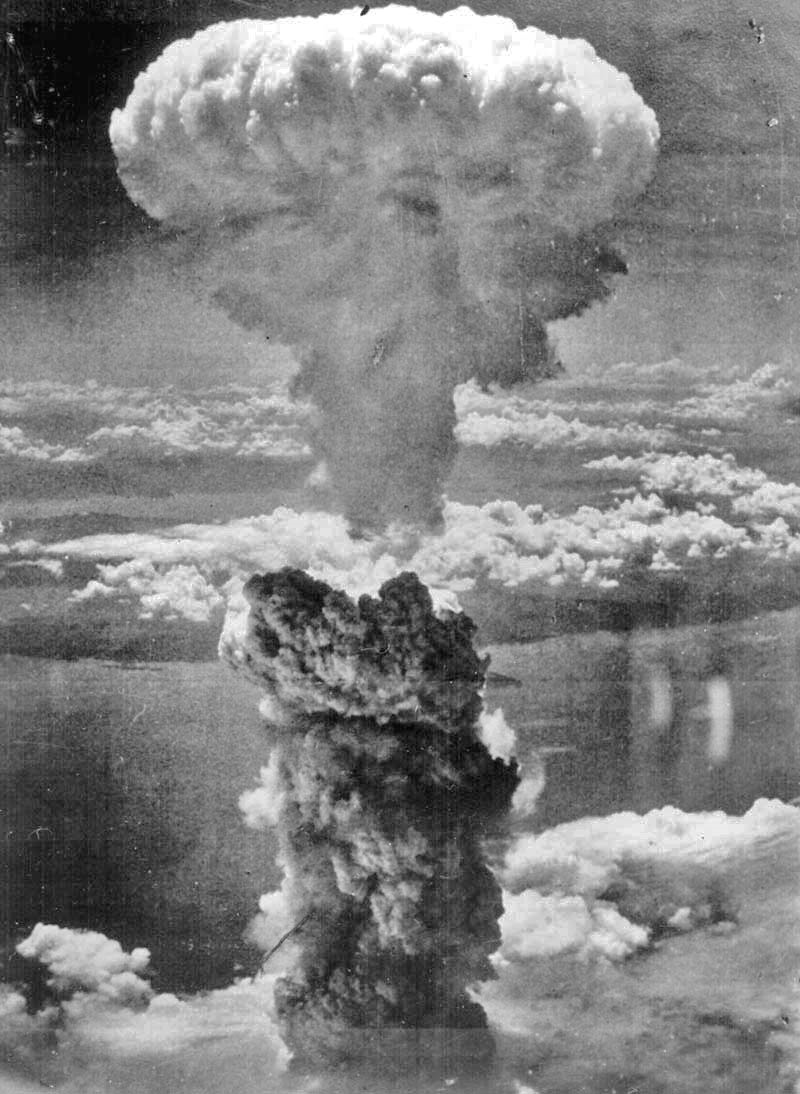 CAUSES
Genetics
(Example: Crohn’s Disease)
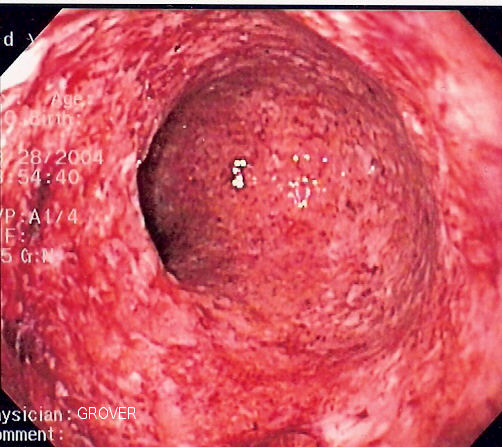 CAUSES
As a result of an infectious disease
(Example: cervical cancer)
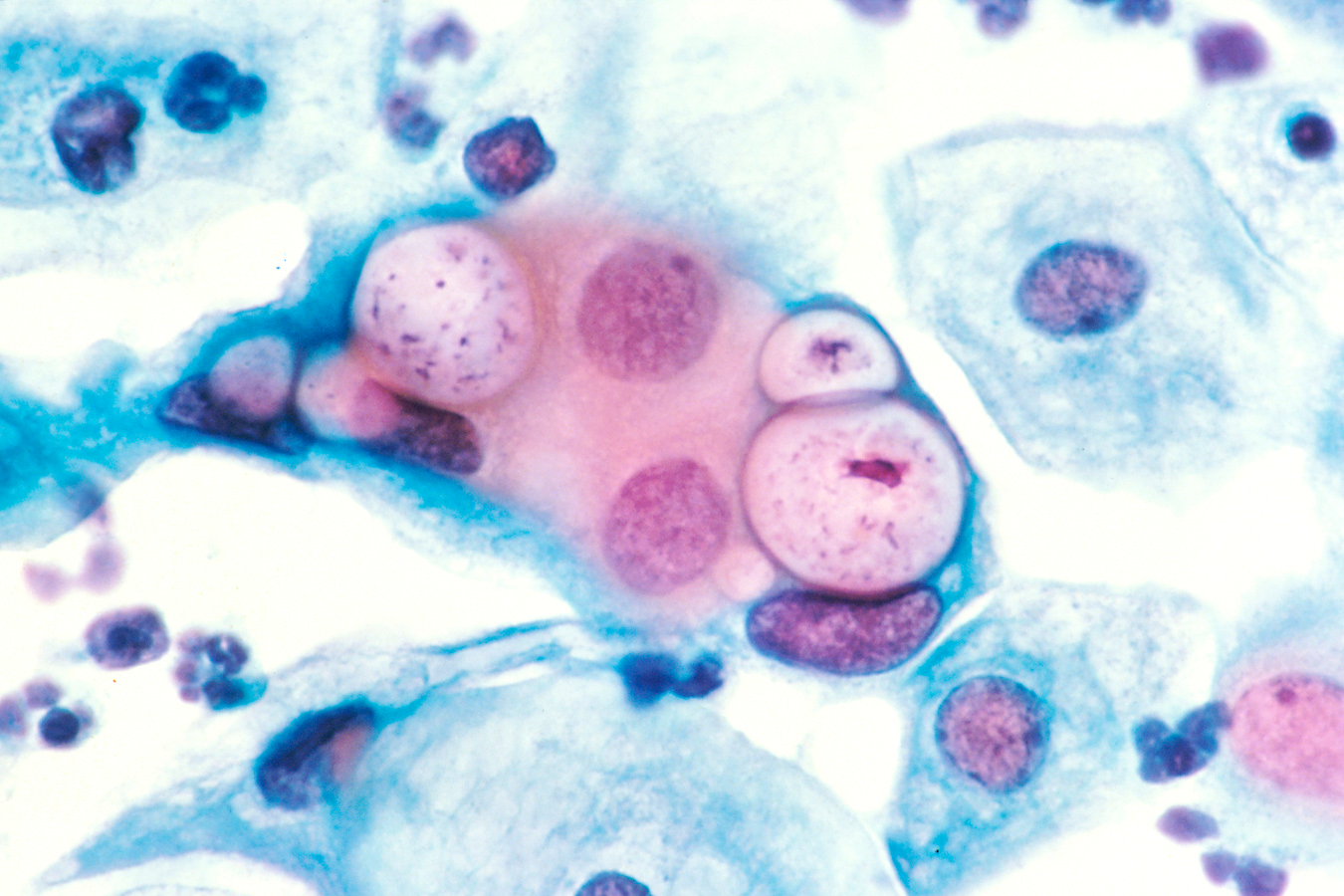 Causes
Poor nutrition
(Example: vitamin A blindness)
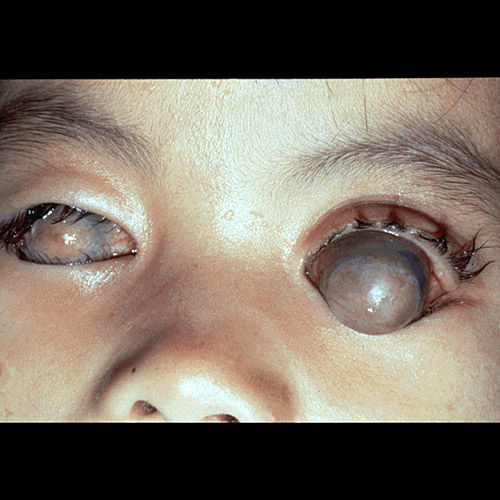 WARNING!  Disturbing Image!
Causes
Injury
(Example: traumatic brain injury)
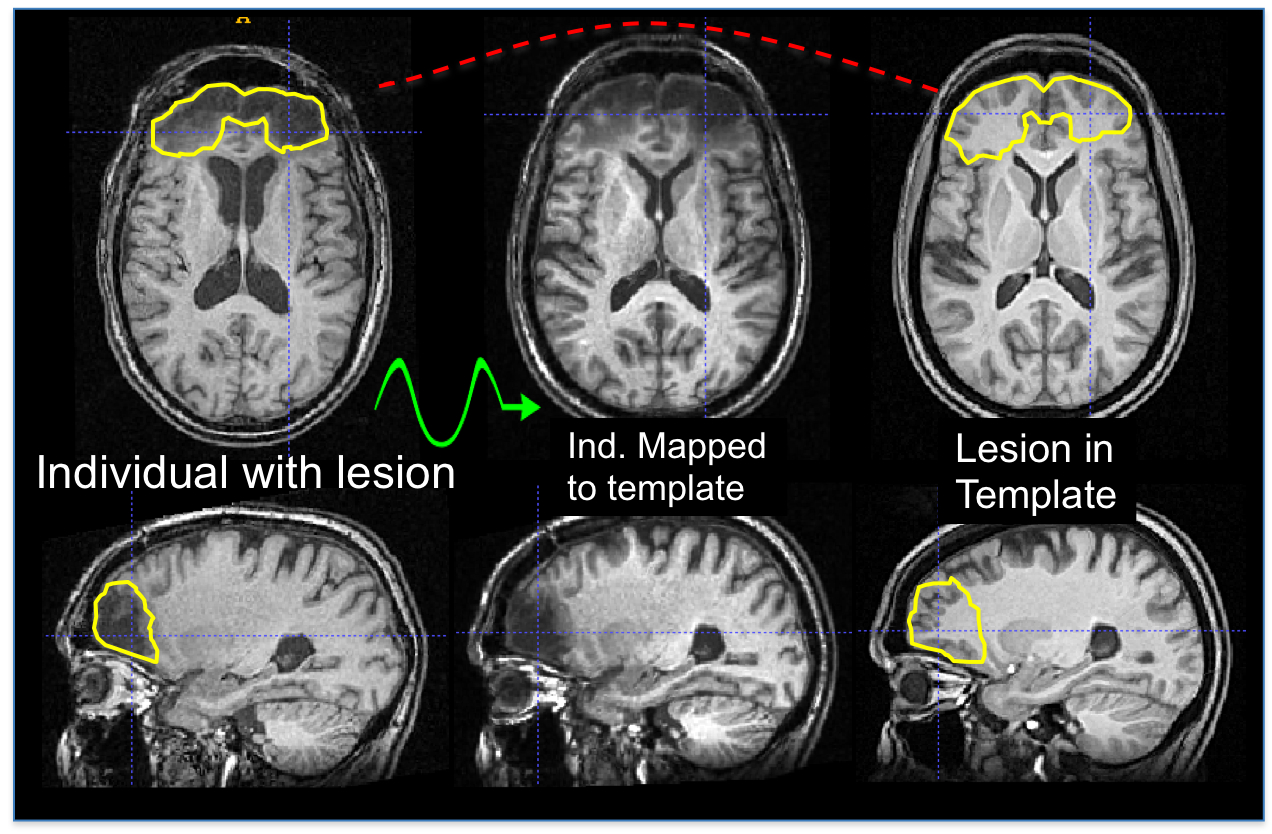 Causes
Polygenic
(multiple causes)
Genetic Defect
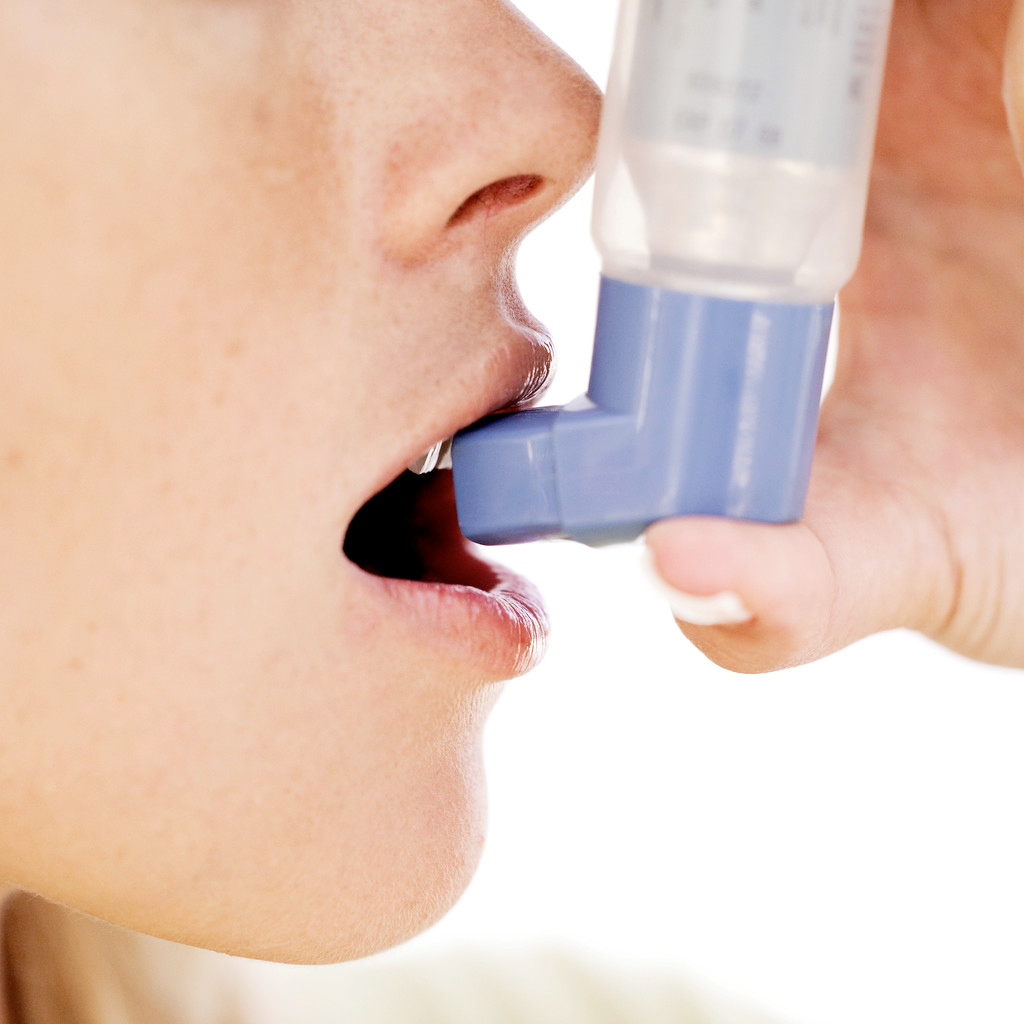 ASTHMA
Air Pollution
Smoking
Prevention
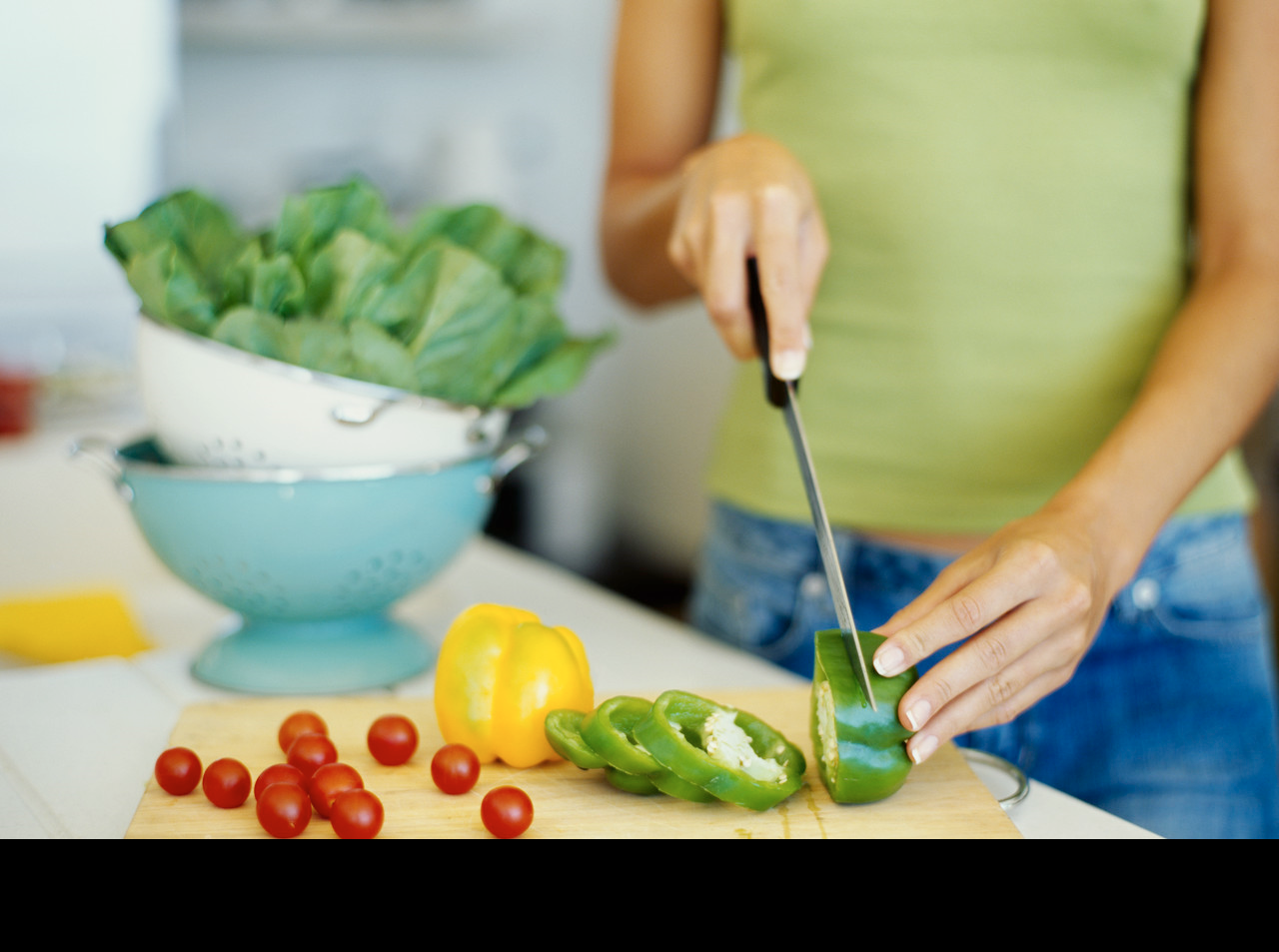 Good health habits

Good nutrition

Healthy environment

Avoiding infectious diseases
Treatment
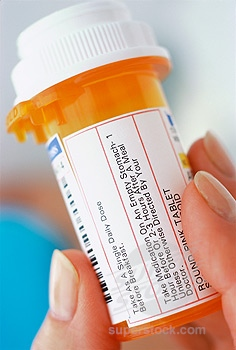 Surgery

Medication

Changing unhealthy habits
Slideshow of Chronic Diseases
Diabetes
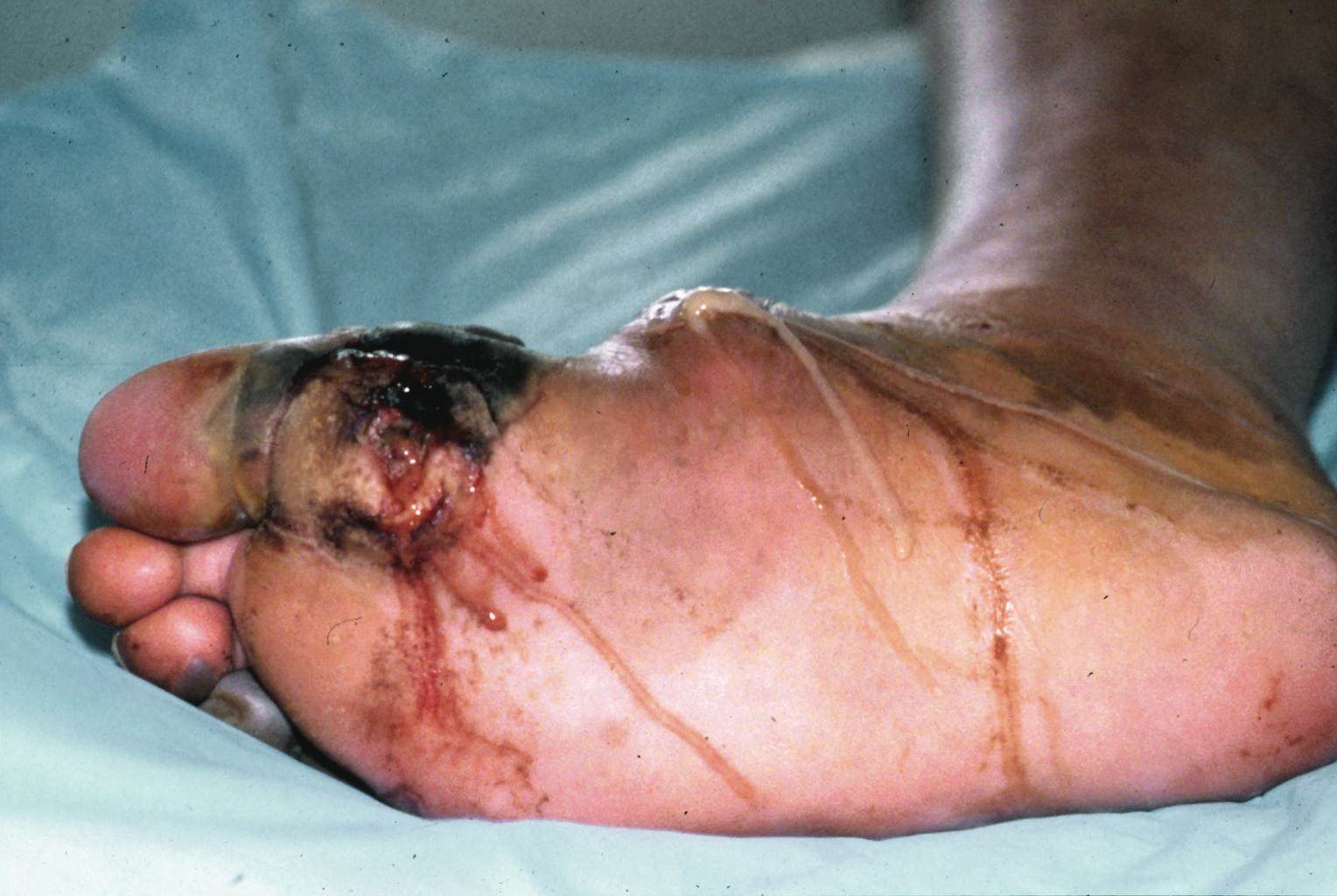 WARNING!  Disturbing Image!
Cancer
Heart Disease
Stroke
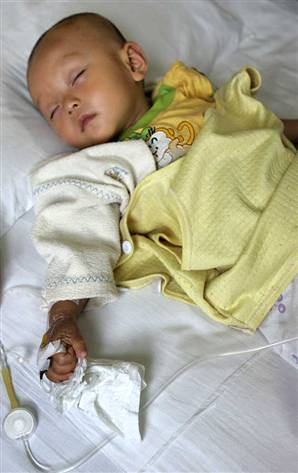 Lead Poisoning
Depression
Down Syndrome
Fetal Alcohol Syndrome
Alzheimer’s Disease
Obesity
High Blood Pressure
Arthritis
Rickets (vit. D deficiency)